Mga Paraan para Maiwasan ang Dengue
Pag iwas sa kagat ng lamok
Magsuot ng mga damit na may mahabang manggas.
Magsuot ng pantalon.
Mag pahid ng mosquito repellant.
Gumamit ng kulambo habang natutulog.
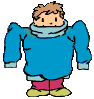 Pag hahanda sa kapaligiran
Gumamit ng katol at pampatay ng lamok.
Iwasan ang pagiimbak ng tubig.
Itapon ang mga lata, bote at gulong na maaaring         mapuno ng tubig at tirahan ng lamok.
Palitan linggo linggo ang tubig sa mga flower 
vases, coolers, paso at iba pang kagamitan na 
may tubig.
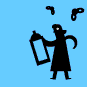 Pag punta sa doctor
Kapag may mataas na lagnat na di nawawala o pabalik-balik.
Kapag may matinding pananakit sa ulo at sa likod ng mga mata.
Kapag may “rashes” sa iyong katawan.
Kapag may kakaibang pagdudugo sa ilong at gums
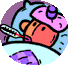 Kapag may matinding pananakit sa tiyan 
at pagsusuka.
Maraming salamat po!
Chloe  at Andrea – Grade 6C – St. Teresa of Avila